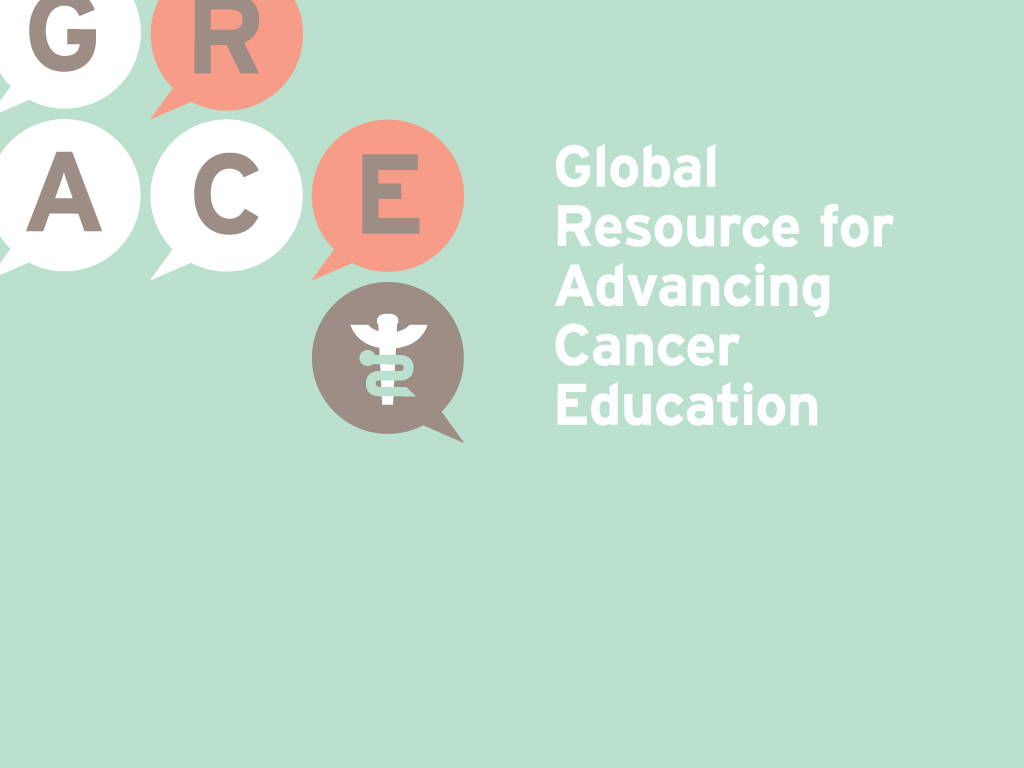 Current and Emerging Approaches to Acquired Resistance for ALK/ROS1
Alice T. Shaw, MD PhD
Acquired Resistance Patient Forum
In ALK, ROS1 & EGFR Lung Cancers
September 6, 2014 | Boston
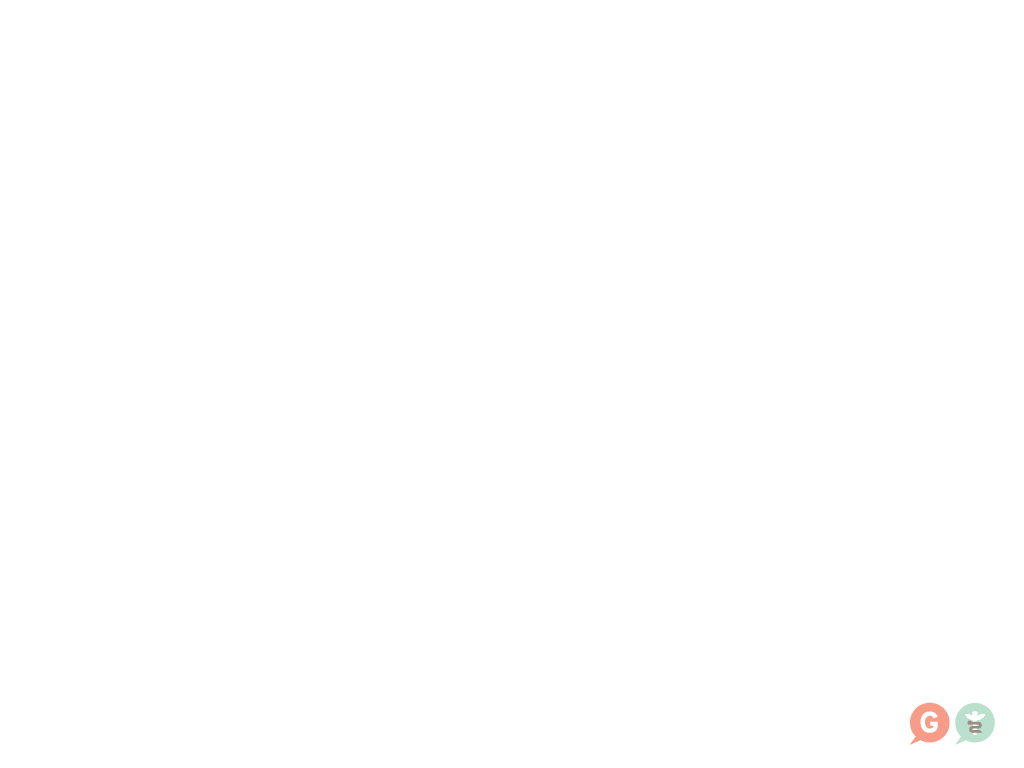 Background
ALK and ROS1 are Similar Targets
GK
G-Loop
Extended Hinge Region
C-Terminus
N-Terminus
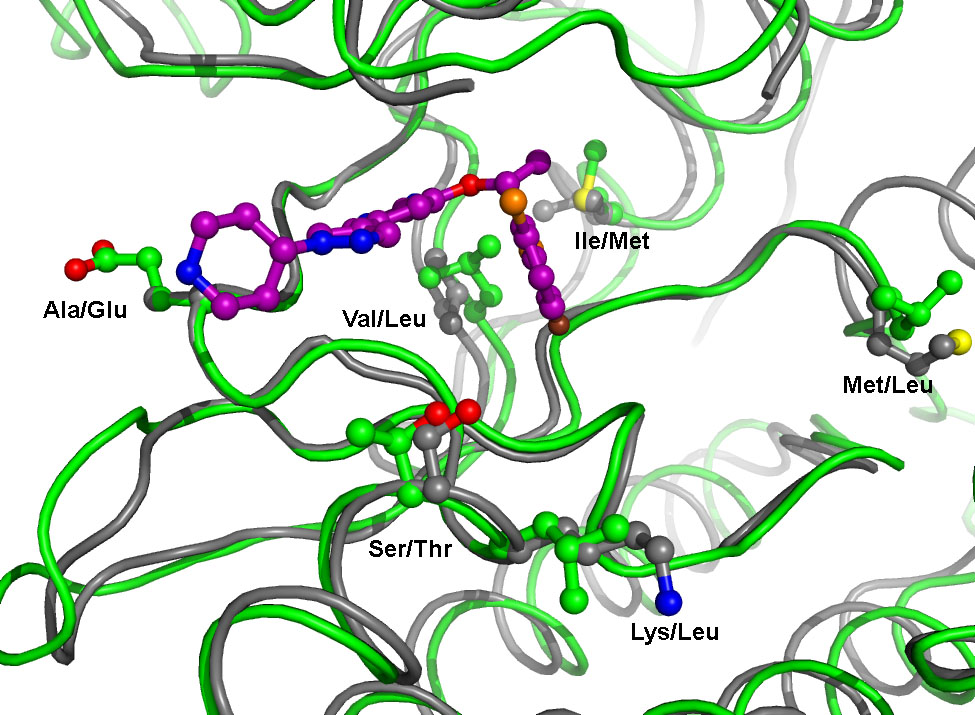 ROS1
Crizotinib
Shaw et al., ASCO 2012
Crizotinib Resistance in ALK+ NSCLC
Amplified
Unknown
ALK 
amp
L1196M
ALK
mut
G1269A
G1269A
ALK+
S1206Y
S1206Y
G1202R
G1202R
PK/PD
1151Tins
L1152R
L1152R
C1156Y
No ALK amp
or mut
Bypass tracks
Crizotinib Resistance in ROS1+ NSCLC 
ROS1 G2032R
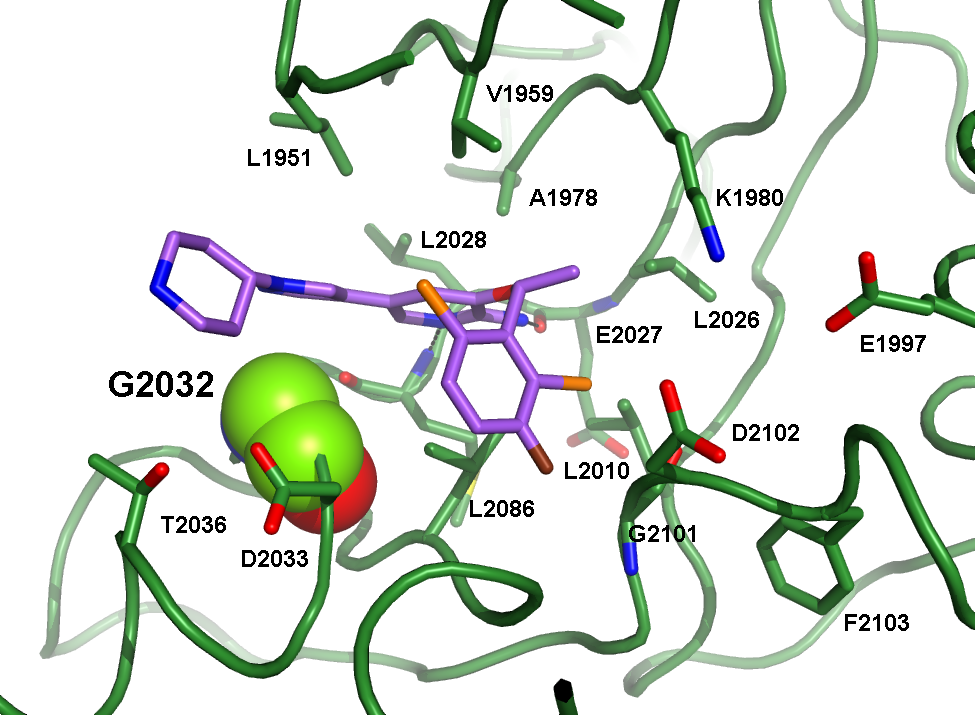 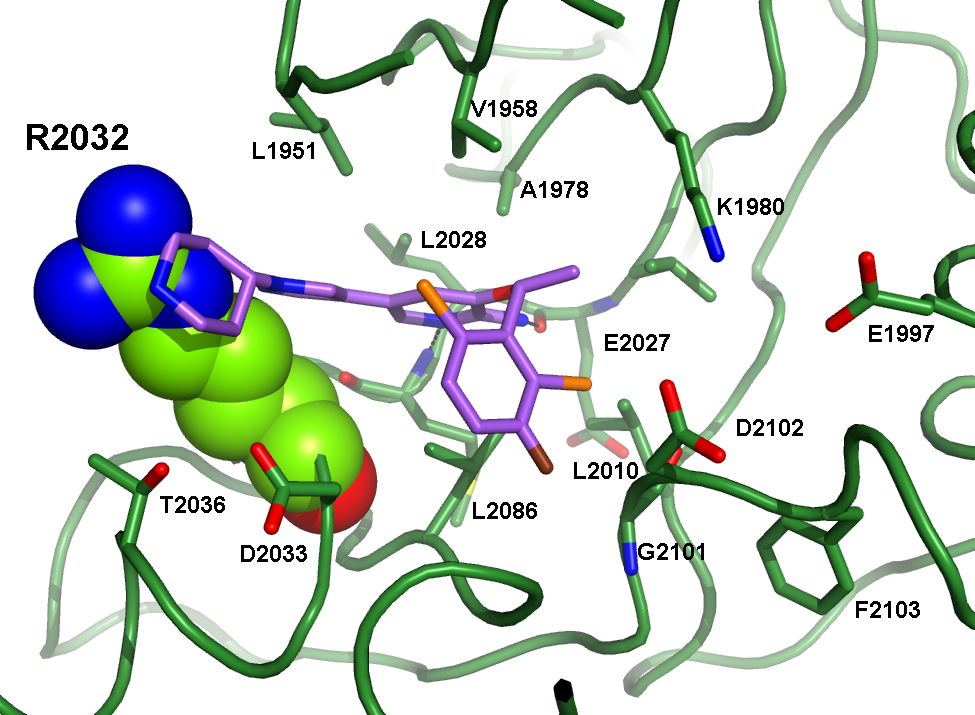 Piperidine Ring
*
*
Awad et al., NEJM 368(25): 2395-2401, 2013
Next Generation ALK/ROS1 Inhibitors
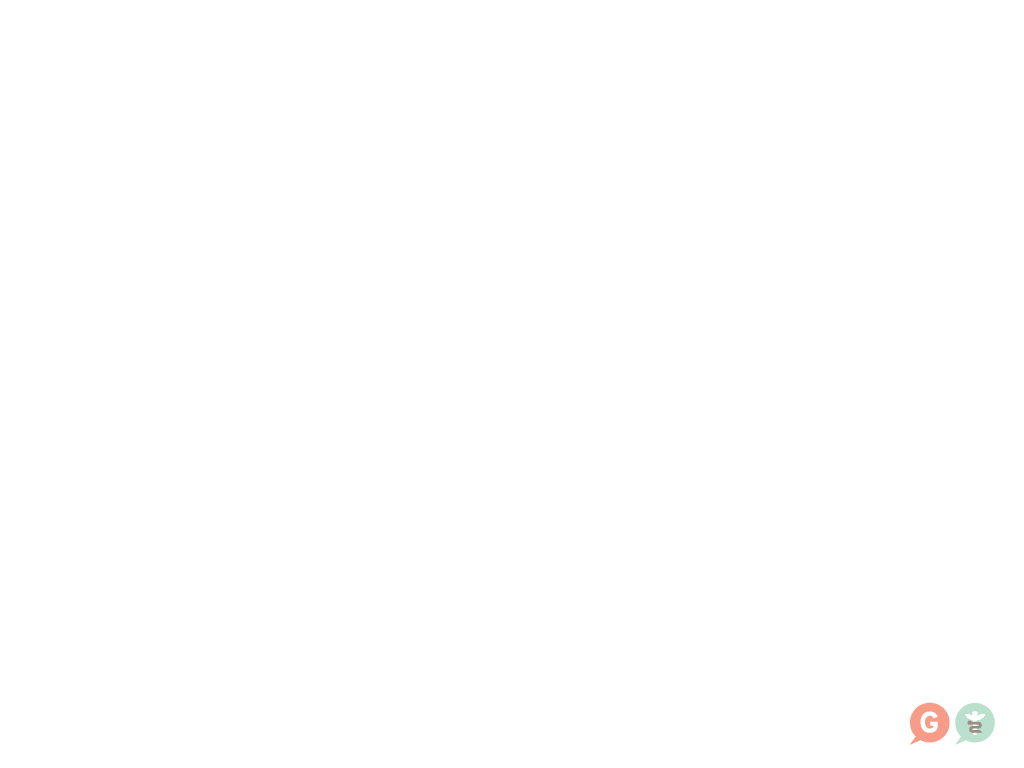 Next Generation ALK Inhibitors are Effective in Crizotinib Resistance
Antitumor Efficacy of Ceritinib
NSCLC with prior ALKi
NSCLC ALKi naïve
N=228*
#
#
#
Change from baseline in sum of longest diameters (%)
##
#
#
#
#
#
#
#
#
#
#
#
#
#
#
#
#
#
#
#
#
#
#
#
#
#
#
#
#
#
#
#
#
#
#
#
#
#
#
#
#
#
#
#
#
#
#
#
#
#
#
#
#
#
#
#
#
#
#
#
#
#
#
#
#
#
#
#
#
#
#
#
#
#
#
#
#
#
#
#
#
#
#
#
#
#
#
#
#
#
#
#
#
#
#
#
#
#
#
#
#
#
#
#
#
#
#PFS event
#
#
#
#
#
#
#
#
#
#
#
*Patients with measurable disease at baseline and at least 1 post baseline assessment without unknown response for target lesion or overall response
Kim et al., ASCO 2014
Rapid Response to Ceritinib
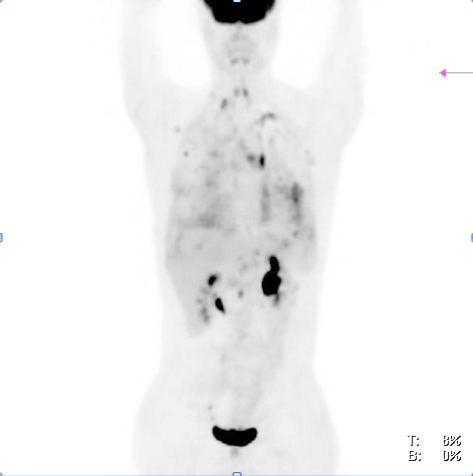 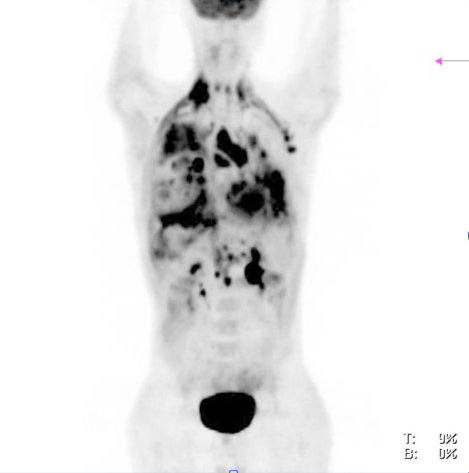 Baseline
After 3.5 weeks
Shaw et al., NEJM 370(13): 1189-97
Similar Efficacy with Alectinib
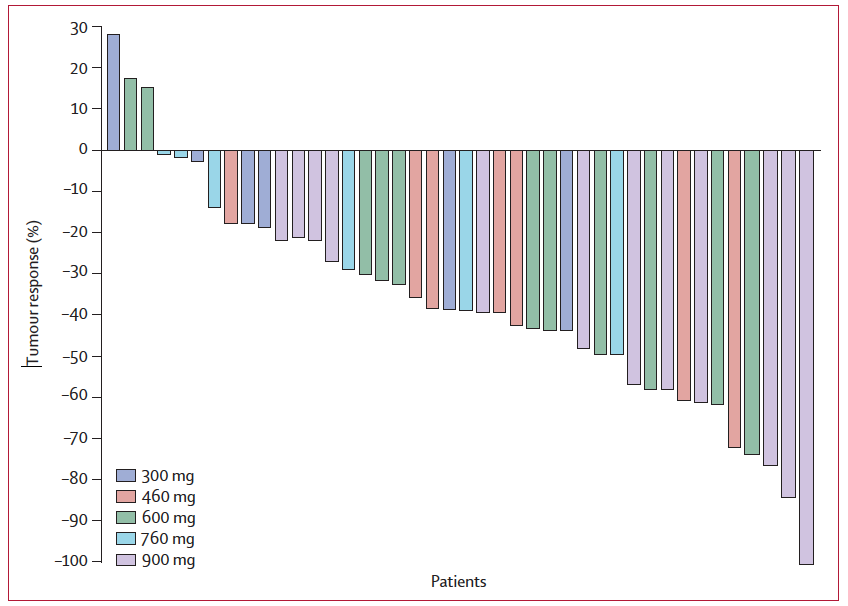 Gadgeel et al., Lancet Onc 2014, online
Comparison of Next Generation ALK TKIs in Crizotinib-Resistant ALK+ NSCLC
EGFR TKIs are Superior to First-Line Chemotherapy in EGFR+ Patients
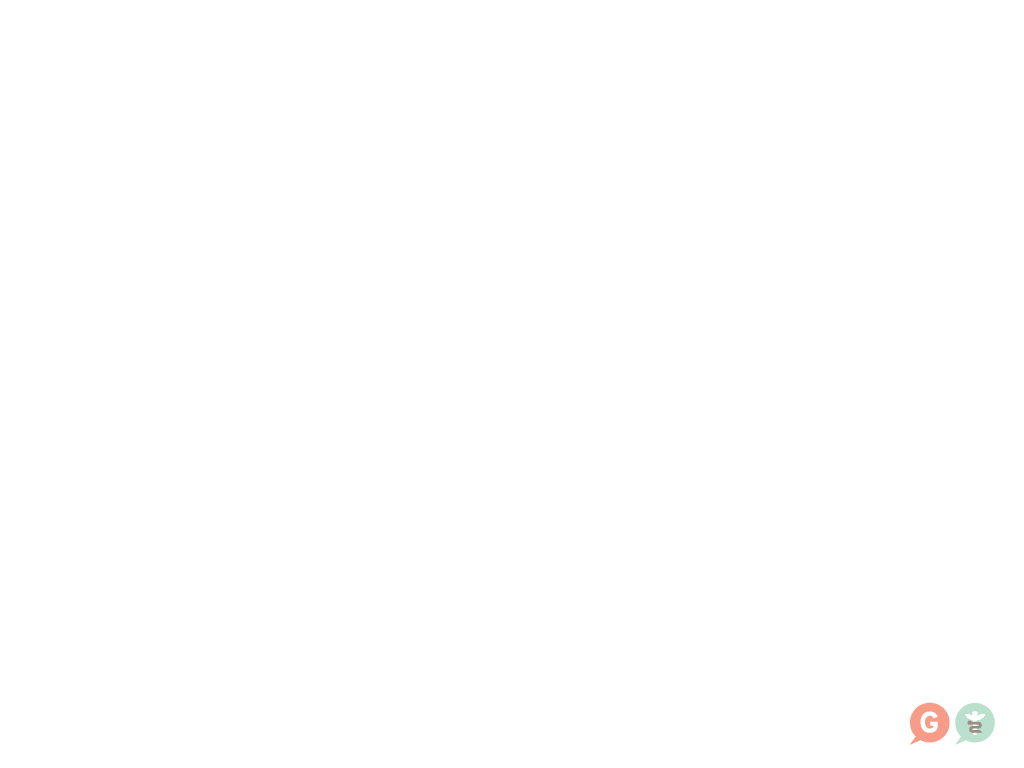 Next Generation ALK Inhibitors Are Active in the CNS
Frequent Relapses in the CNS
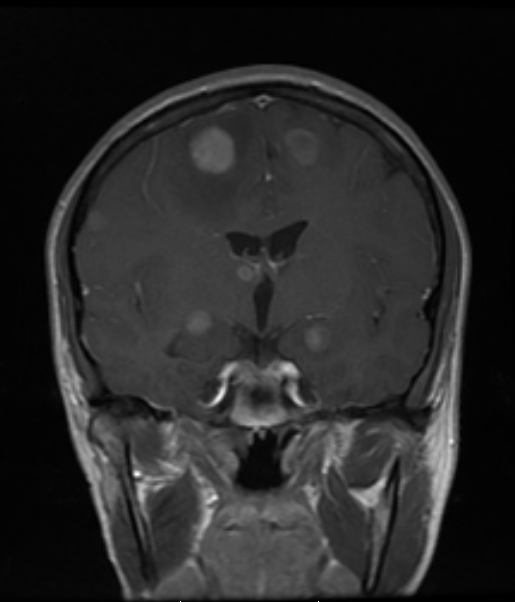 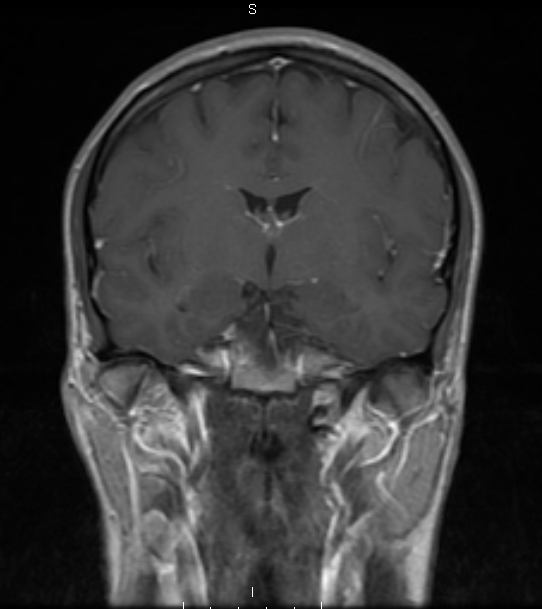 Baseline
After 9 months of crizotinib
Uncommon Sites of CNS Metastasis are Becoming More Common
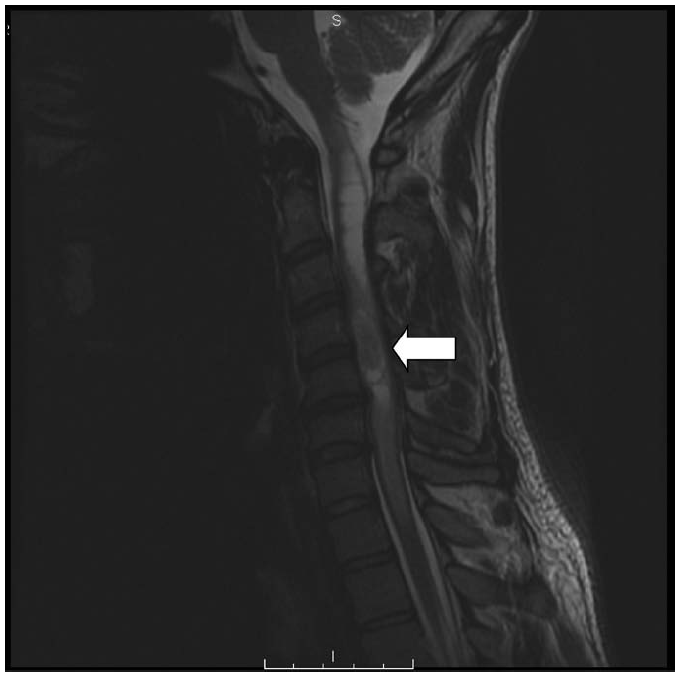 Gainor et al., JTO 8(12): 1570-3, 2013
CNS Activity of Ceritinib
Pre-ceritinib
Week 8
Week 14
Week 20
36 year old male patient with lymph node, brain, adrenal, and liver metastases
Previously treatedwith radiation therapy, chemotherapy,and progressedon crizotinib
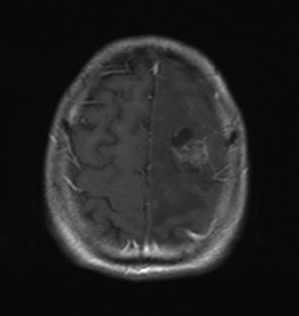 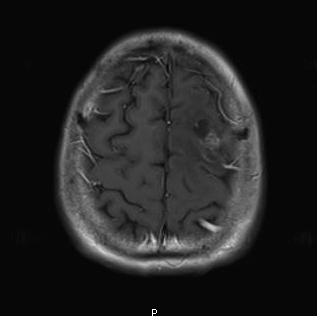 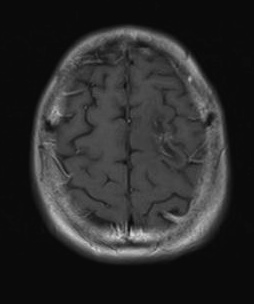 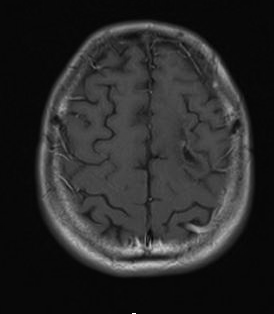 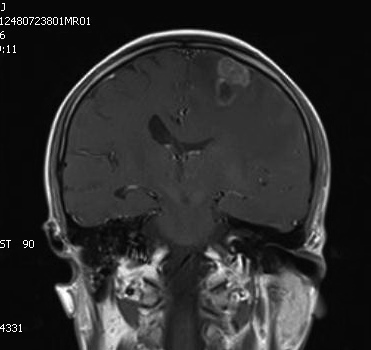 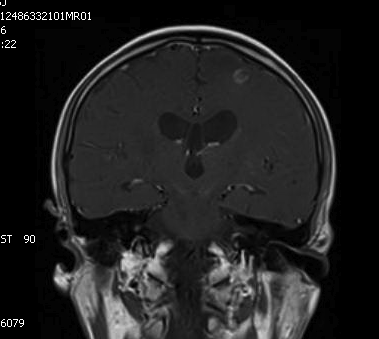 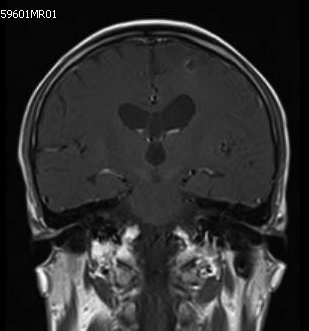 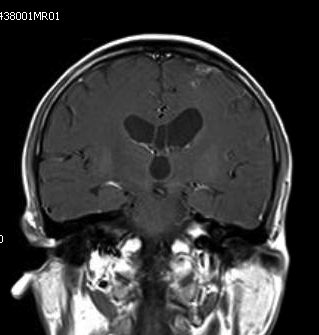 Patient remains on ceritinib 750 mg after 17 months
Figure courtesy of Dr Daniel Tan
[Speaker Notes: 7/2011
WBRT 5000 cGy
8/2011
Pemetrexed/cisplatin
8/2011	
Pirarubicin/cisplatin + adenovirus type 5
9/2011
Docetaxel
Positive screen:phase 2 crizotinib trial
9/2011
Crizotinib till 8/2012
8/2012
Gemcitabine-cisplatin]
CNS Responses with Alectinib
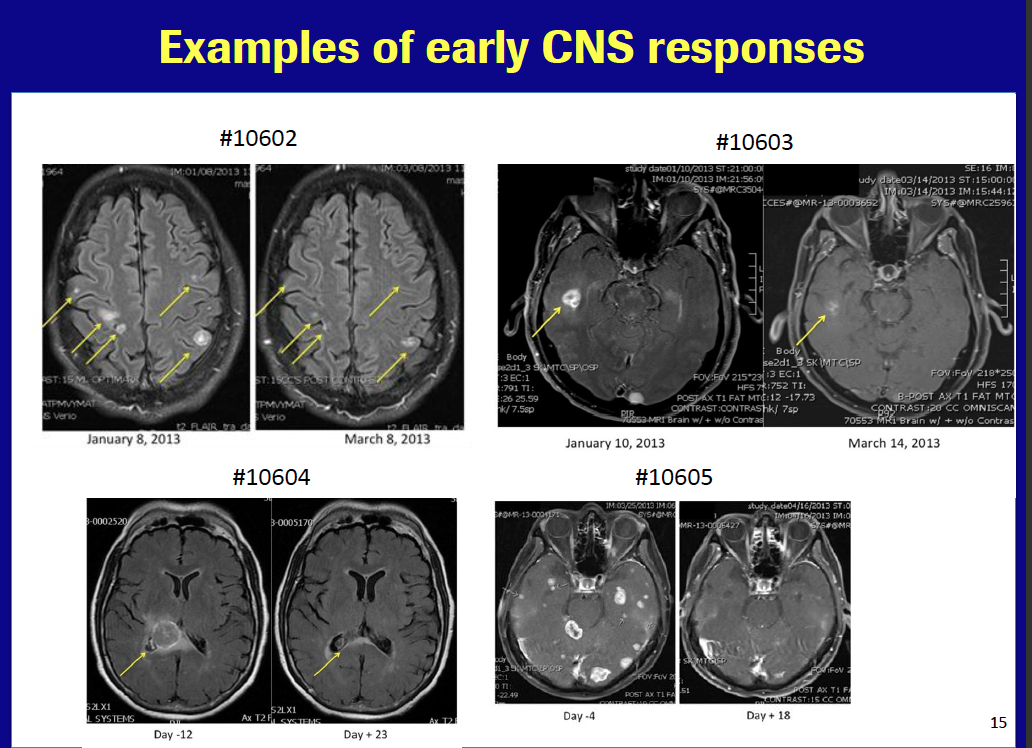 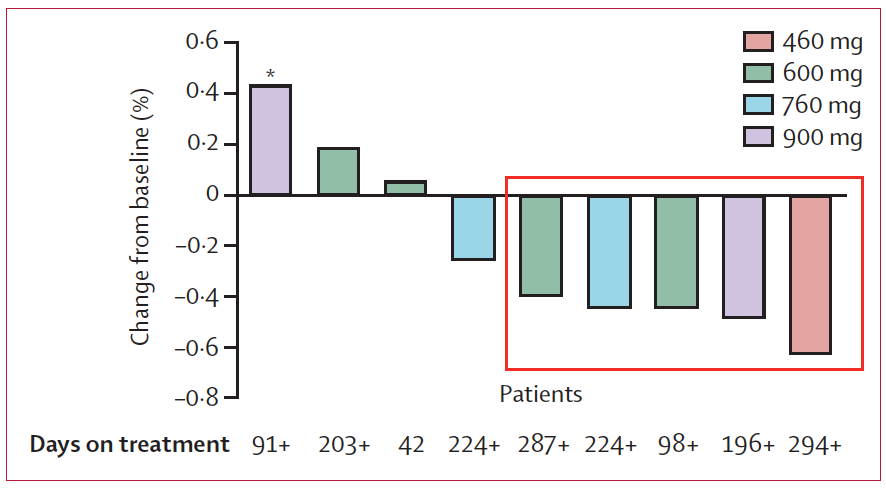 Ou et al., ESMO 2013; Gadgeel et al., Lancet Onc 2014, online
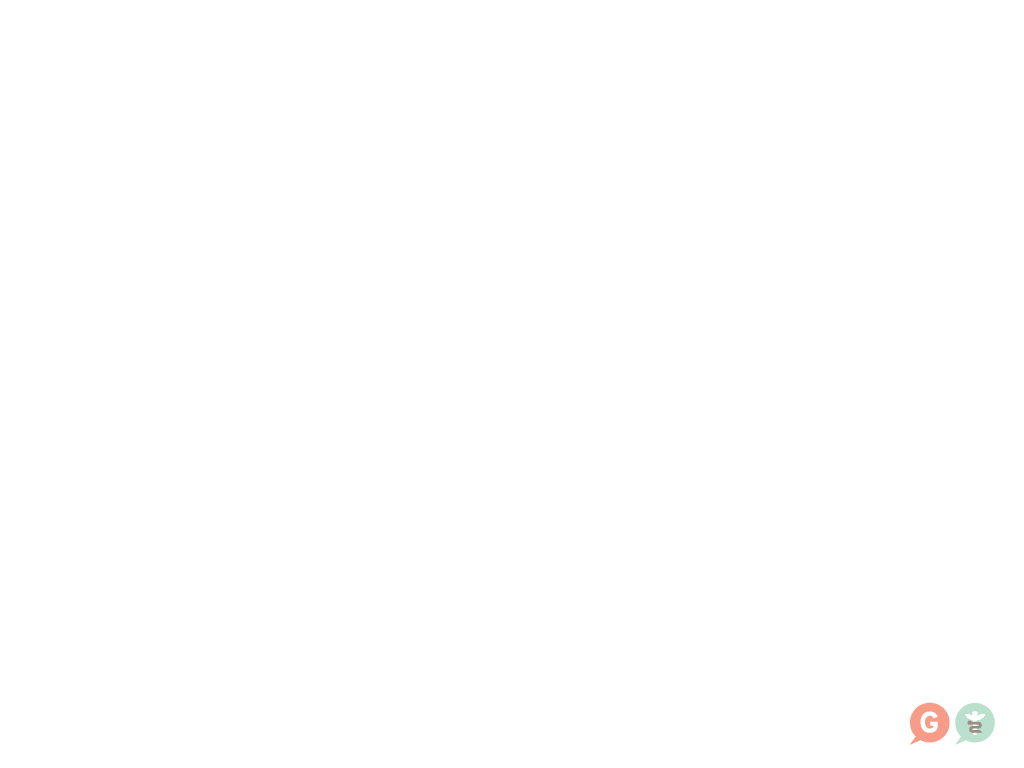 Resistance Develops to Next Generation Inhibitors
Evolution of Resistance
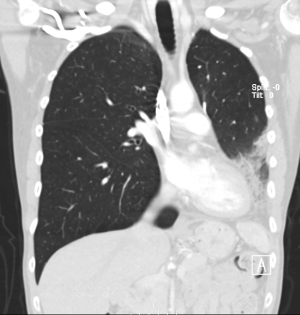 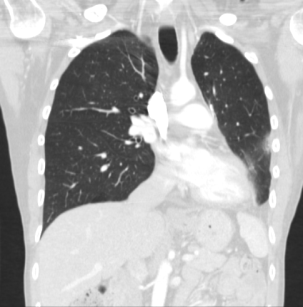 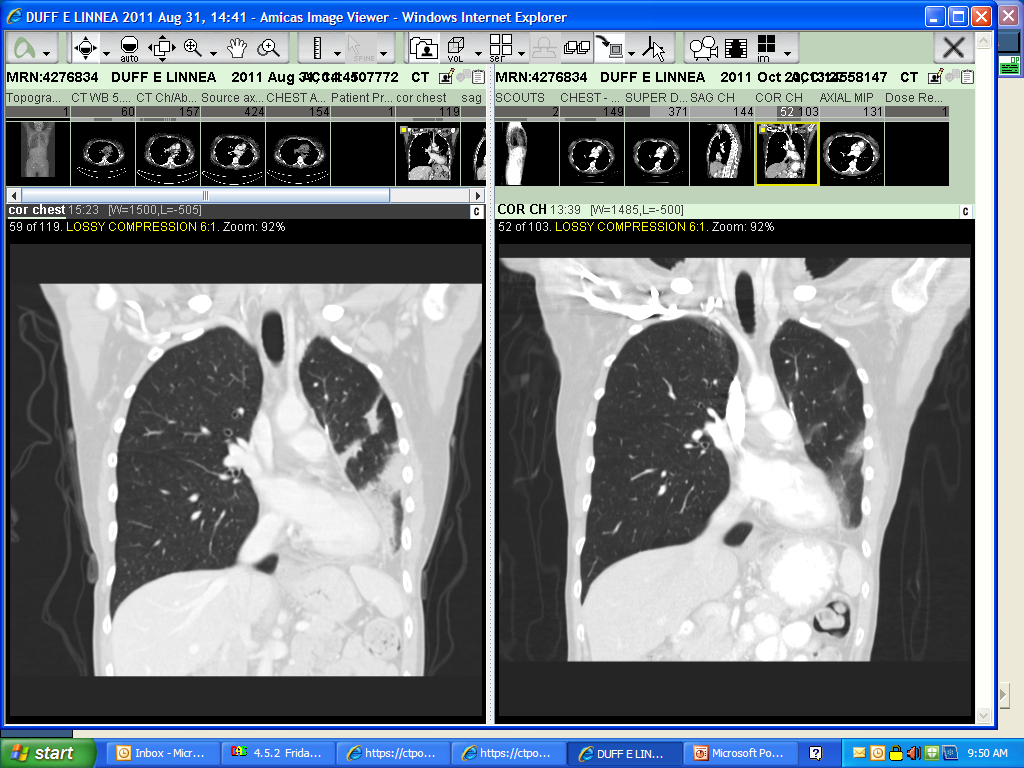 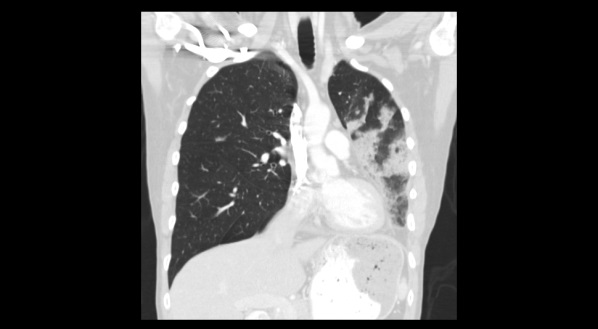 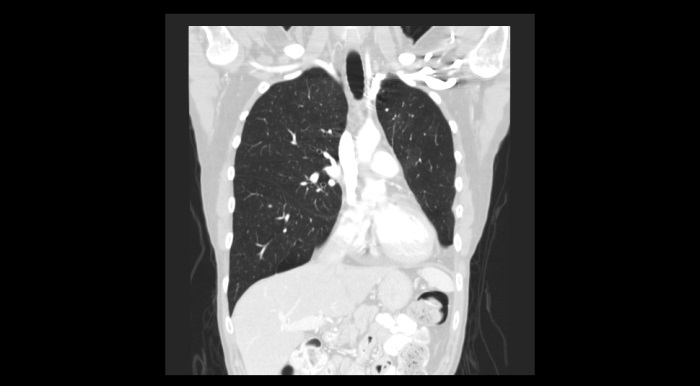 Baseline
After 34 months of crizotinib
After 12 weeks of ceritinib
After 15 months of ceritinib
After 8 weeks of crizotinib
WT EML4-ALK
ALK S1206Y
ALK G1202R
Friboulet et al., Cancer Discovery, online
Ceritinib Resistance:  A Shift in the Spectrum of ALK Resistance Mutations
No L1196M
or G1269A
Friboulet et al., Cancer Discovery, online
About One-Half of Ceritinib-Resistant Tumors Do Not Harbor ALK Resistance Mutations
Friboulet et al., Cancer Discovery, online
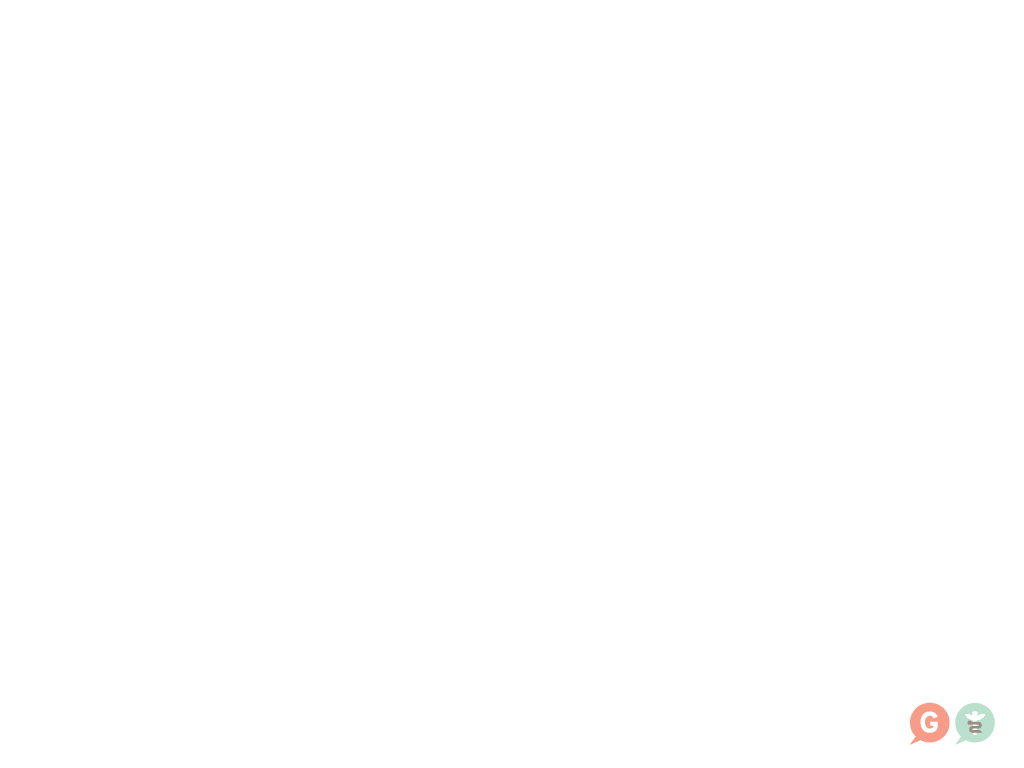 Sequential Therapy with 3 ALK Inhibitors
Role for Multiple Sequential ALK Inhibitors
A
I1171T
Response
Response
Response
Crizotinib
Alectinib
Ceritinib
B
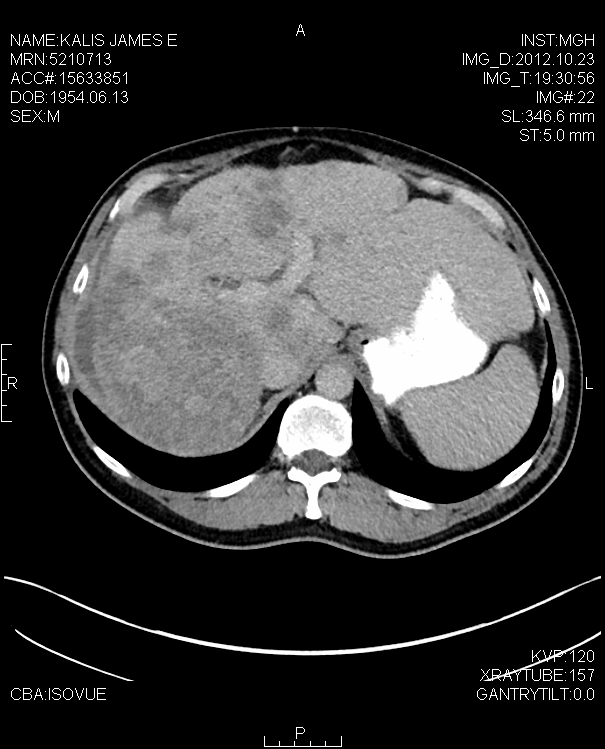 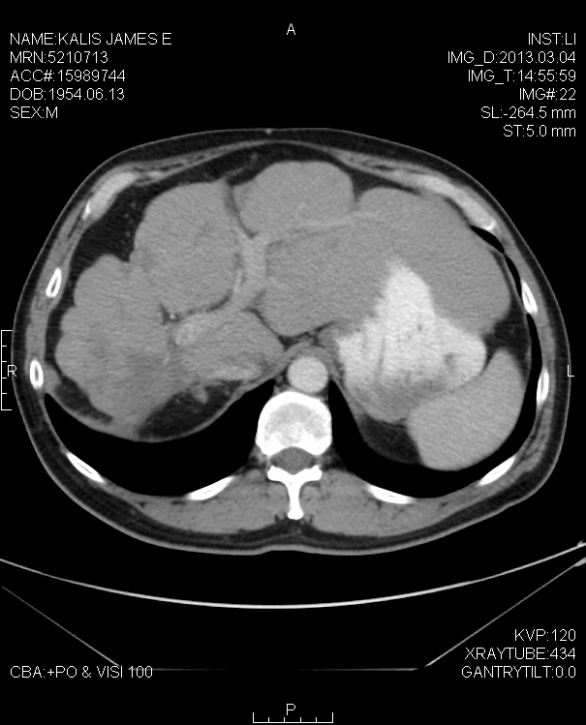 Baseline
(post-criz, post-alectinib)
On ceritinib
(After 18 weeks)
Katayama et al., CCR, in press
Role for Multiple Sequential ALK InhibitorsCNS Disease
A
LMD
Response
Response
Response
Crizotinib
Ceritinib
More brain penetrable
ALK TKI
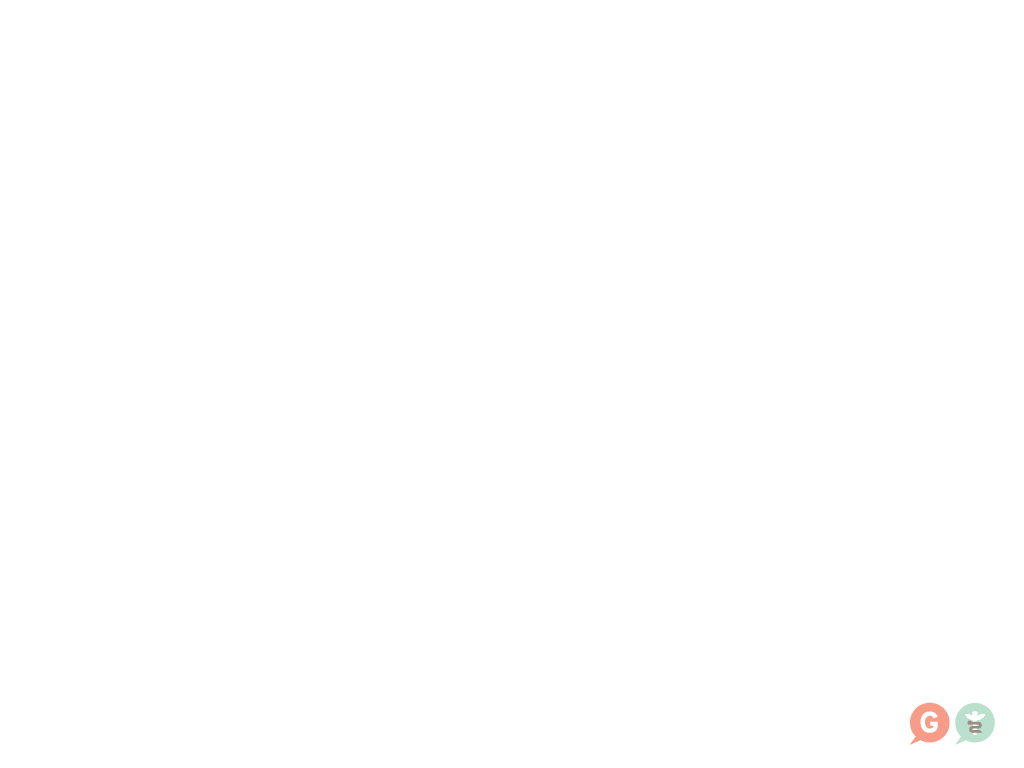 Current and Future Strategies
More Potent and CNS Penetrable ALK TKIs
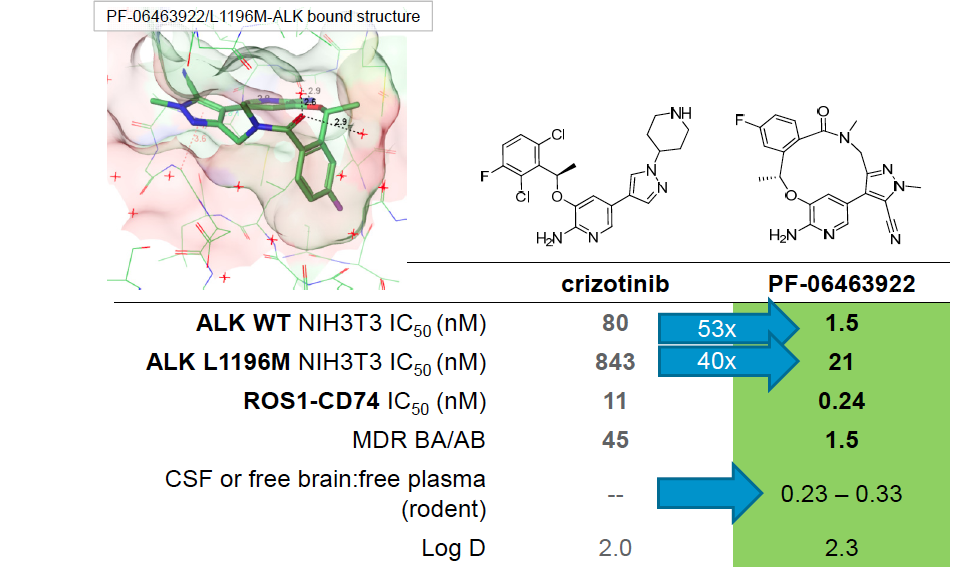 Johnson et al., AACR-NCI-EORTC, 2013
PF-06463922, a 3rd Generation ALK TKI
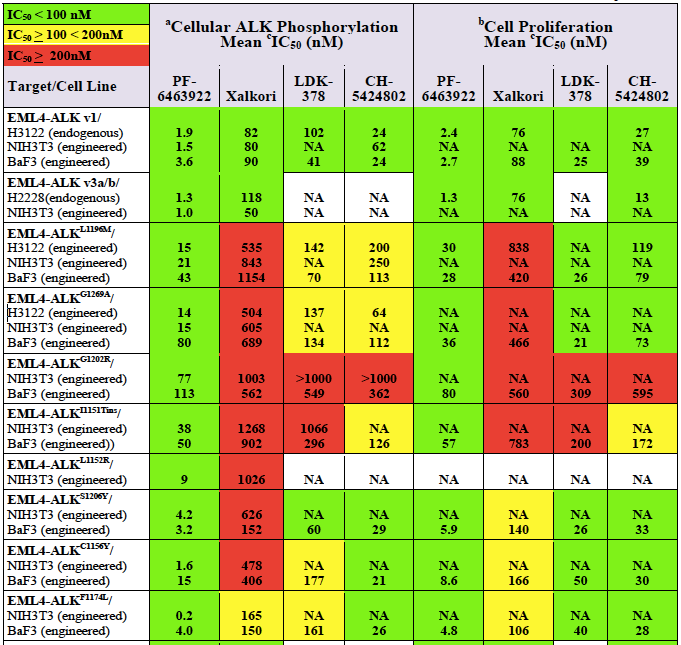 G1202R
F1174L
Zou et al., AACR-EORTC-NCI, 2013
Combinatorial Therapeutics
EGFR TKIs are Superior to First-Line Chemotherapy in EGFR+ Patients
Summary
Next generation ALK inhibitors like ceritinib and alectinib are effective in crizotinib resistance, even in patients without a secondary resistance mutation
Next generation ALK inhibitors are a standard therapy for crizotinib-resistant ALK+ NSCLC
Next generation ALK inhibitors have activity in the CNS, particularly alectinib and PF-06463922
Strategies to overcome resistance to next generation ALK inhibitors are needed, particularly inhibitors of G1202R and combination approaches
Crizotinib resistance in ROS1+ NSCLC needs further investigation, but there are several inhibitors with potential activity (ceritinib, PF-06463922, RXDX-101)